Welcome to Retreat Leader Training!
Retreat Coordinator Introductions

Name
Major
Favorite Honors Experience to date
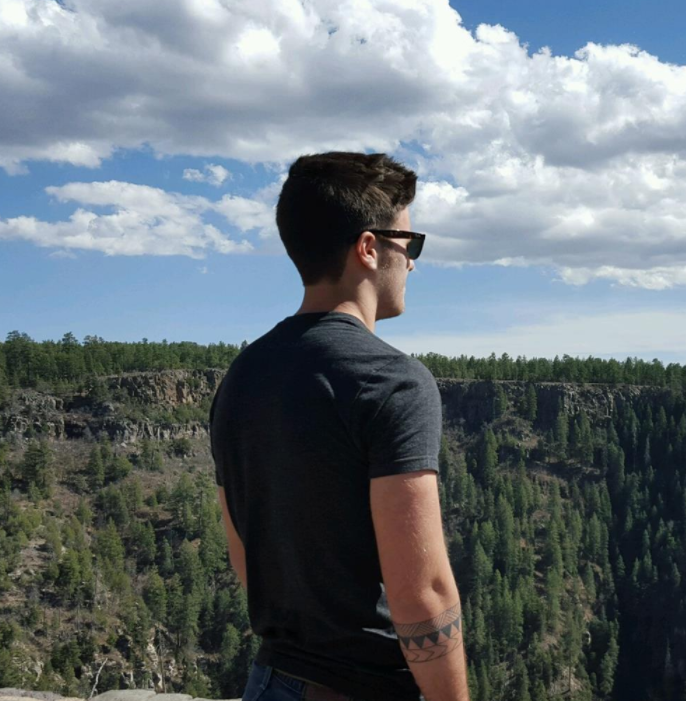 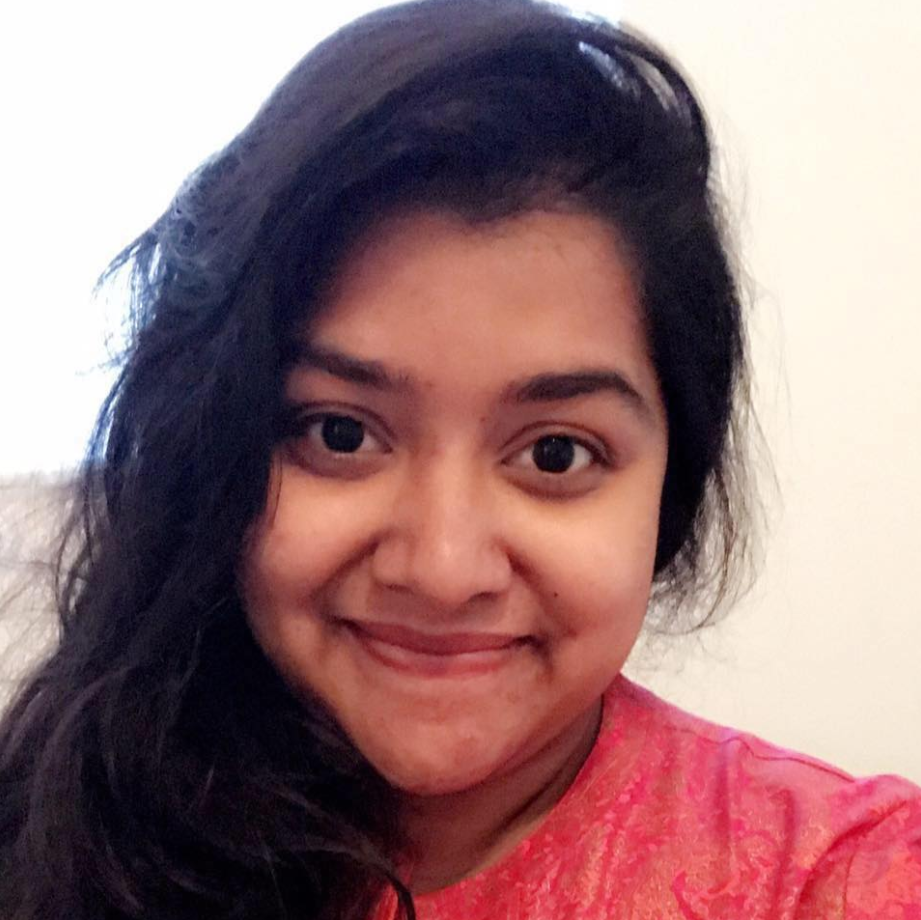 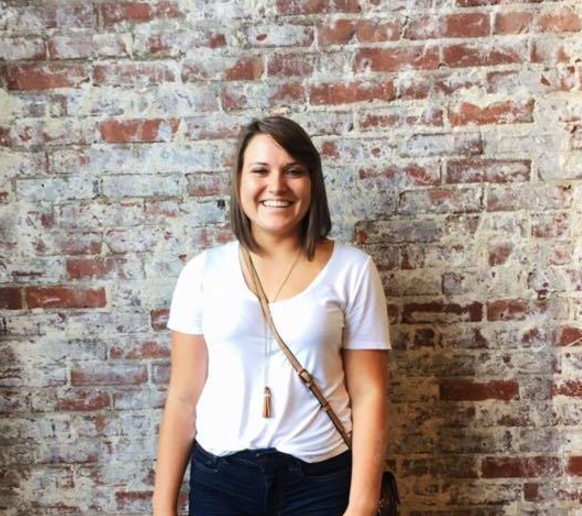 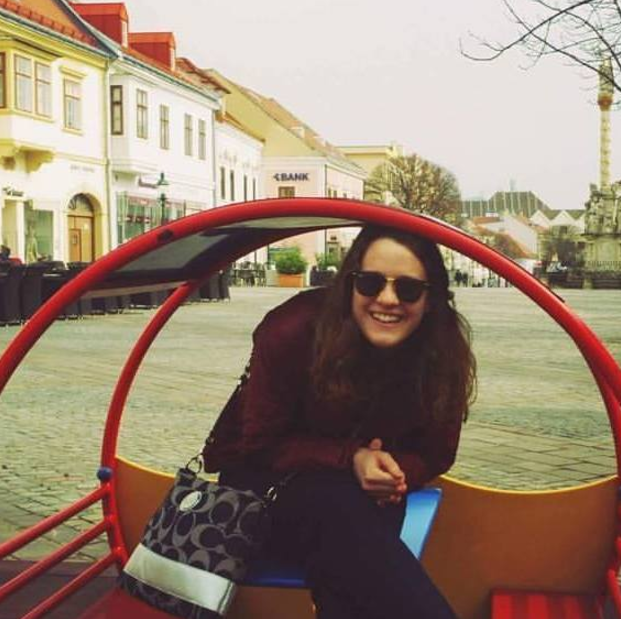 Retreat Staff Introductions

Name
Majors/Colleges you support
Why you are involved with the Honors retreat
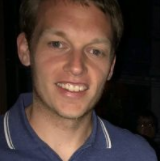 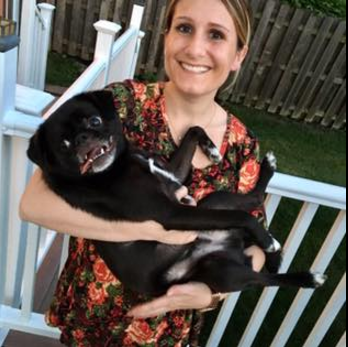 Retreat Leader Introductions

Name
Major
Favorite Honors experience to date
One item on your bucket list


IT’S YOUR TURN!
Retreat Nametags

Review logistics of nametags – questions?
T-shirt pass out
Retreat leaders stuff nametags for their group
Split into three groups
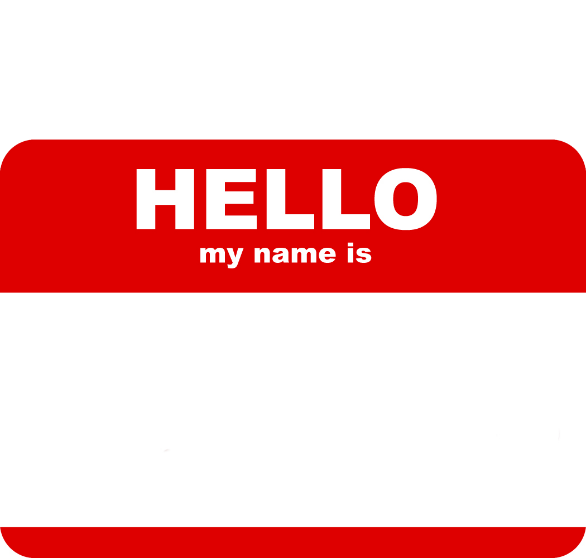 Lunch!

Get your burrito and sit with your group!
What would you do? scenarios
How do you manage students who may be quieter in the group?
How do you manage students who are disruptive to the group?
How do you cope with non-participative students throughout retreat?
How do you handle a sickness that may arise?
How do you appropriately address sensitive issues that may come up in group discussions?
Discuss with your team and come up with your best answer to share!
Small Group Time

Get to know you activities!
Over the mountain, two truths and a lie, storybook/movie recreation, introduce your partner, dance move name game, human knot, ninja, rock paper scissors, eye contact circle, pterodactyl
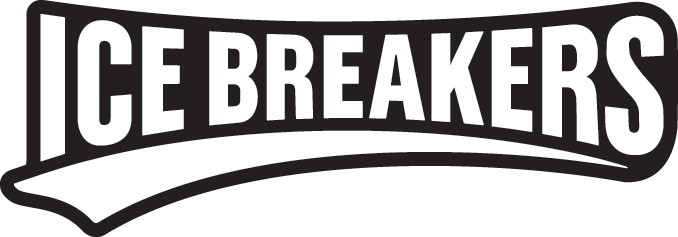 NEW! Skits

Each group prepares 7-8 minute skit to be performed on bonfire night
Themes:
First day of college
Getting involved in college
University Honors experience options
Get ready to showcase in 45 minutes!
Up Next: Retreat Logistics and Agenda and Other Announcements

But first… GROUP SELFIE
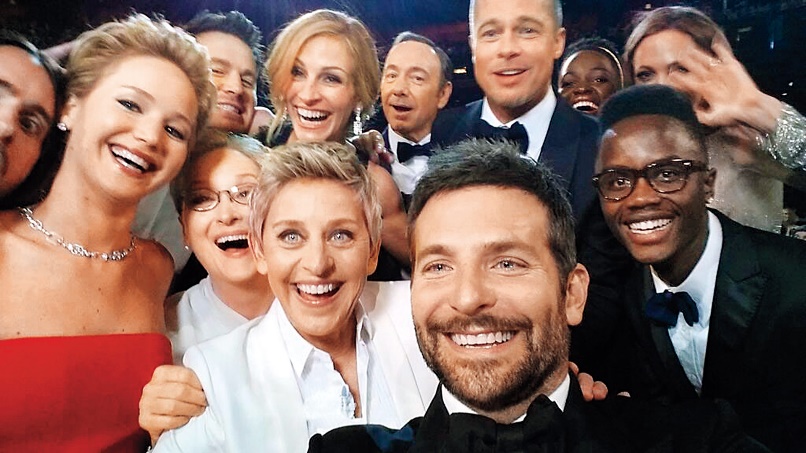